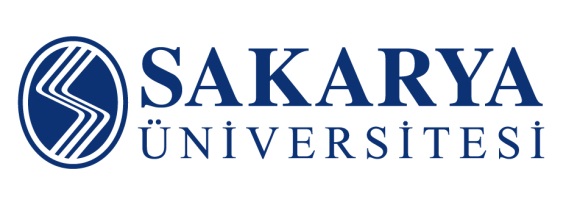 EĞİTİM FAKÜLTESİ2018-2019 Akademik YılıGenel Kurul
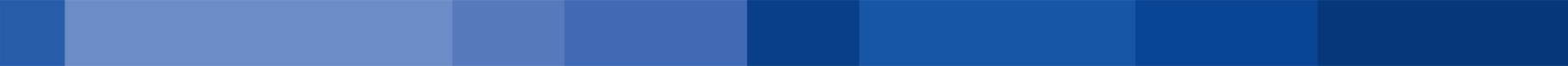 www.sakarya.edu.tr
Kadro BilgilerimizToplam Akademik Personel: 109İdari Personel: 12Sürekli İşçi: 25
2018 Eylül ayı itibariyle Mezun Sayıları
Toplam: 732
2018-2019 Akademik yılı öğrenci sayılarımız
Lisans: 3484
Lisansüstü: 
24 Yüksek Lisans programı: 1099
5 Doktora programı: 74
21 Eylül 2018 tarihi itibariyle yapılanlar
A Bloğa bir kat çıkıldı (350 kişilik konferans salonu, 6 sınıf, 1 dil laboratuvarı, görsel tasarım atölyesi, 1 danışma ofis, bayan mescidi, çay ocağı)
3 programın akreditasyonu (PDR, Türkçe ve Fen Bilgisi Eğitimi)
E blokta düzenleme (3 öğretim elemanı ofisi)
Kütüphane yapılması (205 m2 ilave, 100 kişilik çalışma alanı)
Öğretim üye ve elemanlarımız için 2 yükselme (profesör) – 2 atama (1 Doçent, 1 Arş. Gör.)
Ulusal ve Küresel Akademik Sıralama
Fakültemiz 95 eğitim fakültesi arasında 2014 yılında 3. sıra, 2015 yılında 2. Sırada yer almasıdır. 

Shanghai Ranking 2018 Küresel Akademik Sıralamasında “Eğitim” kategorisinde 453. sırada yer aldı.
Öğretim Elemanlarının Ortalama Ders Yükü (Lisans+Lisansüstü)Fakülte Ortalaması: 26 (2018 Güz Yarıyılı)
Makale Sayıları (22 SSCI)
Akademik Toplantı Sayıları (Sempozyum, Kongre, Kurultay, Çalıştay, Konferans vs.)
Projeler Genel Bilgi
Başvurulan 1 adet TÜBİTAK 1003.

Devam eden 2 adet TÜBİTAK 4005; 1 adet TÜBİTAK 3501; 1 adet Erasmus+ KA2.

Tamamlanan 1 adet TÜBİTAK 1001 projesi
Yürütücü veya Araştırmacı Olarak Devam Eden Projeler
(Eğitim Fakültesi Öğretim Elemanlarınca Yönetilen/Editörlüğünde) DERGİLER
SAÜ Eğitim Fakültesi Dergisi
SAÜ Eğitim Bilimleri Enstitüsü Dergisi
IOJES (International Online Journal of Educational Sciences)
IJHS (International Journal of Human Sciences/ Uluslararası İnsan Bilimleri Dergisi) 
OJTAC (Online Journal of Techinical Education and Ciber Bulling)
ISPES (International Journal of Psychology and Educatioanal Studies)
TOJNED (The Online of Journal of New Horizons in Education)
TOJCE (The Online Journal of Counseling and Education)
MOJET (Malaysian Online Journal of Educational Technology)
IJESIM (International Journal of Educational Studies in Mathematics)
IJLEL (International Journal of on Lifelong Education and Leadership)
Turkophone
Eğitim Fakültesi Öğretim Elemanlarınca Yönetilen/Düzenlenen Kongre ve Sempozyumlar, Öğrenci Etkinlikleri
ERPA CONGRESS
1.İstanbul/2.Atina/3. Sarajova/4.Budapest/5.İstanbul
YABANCI DİL OLARAK TÜRKÇE ÖĞRETİMİ KONGRESİ
1.Gent/2.Münih/3.Tiran/4. Kiev
ICLEL (International Conference on Lifelong Education and Leadership)
1.Olomouc /2.Liepaja /3.Porto/4. Wroclaw
İNÖ - 4th Annual ELT Undergraduate Students Conference
PDR - PDR Günleri
TRÖ - «Okuyorum» Etkinliği
Diğer programlar - Alan uzmanlarının katıldığı etkinlikler
Topluma Hizmet
SAÜ Vakıf Koleji Büyük Aile Esnek Öğrenme Modeli (http://www.buyukaile.org/)
İl Milli Eğitim Müdürlüğü OYEG (Öğretmen Yeterliliği Geliştirme Projesi) (http://saudep.sakarya.edu.tr/)
İl Milli Eğitim Müdürlüğü Okul ve Öğretmen Performans Değerlendirme Yazılımı (Maarif Vakfı ile de paylaşılmıştır)
Stratejik ve Yenilikçi Öğretmen Tezsiz Uzaktan Yüksek Lisans Programı
Üniversite Öğretim Elemanlarına yönelik aktif öğrenme sistemi (www.eds.sakarya.edu.tr)
ÖSYM Koordinatörlüğü
Yapılacaklar
Yemekhane ve kantinin yenilenmesi,
Sınıfların fiziki şartlarının yenilenmesi,
Akreditasyonlara devam edilmesi (Kalan 7 program),
Öğrencilere yabancı dil desteği.
Kadro Durumu
Kendi isteğiyle: 2 Prof. Dr., 4 Doç. Dr., 4 Dr. Öğr. Üyesi, 4 Öğr. Gör., 7 Arş. Gör. 
Emekli: 1 Prof. Dr., 1 Öğr. Gör.
İhraç: 4 Doç. Dr., 1 Öğr. Gör., 1 Arş. Gör.
İstifa: 2 Dr. Öğr. Üyesi, 2 Arş. Gör.
13/b görevlendirme: 1 Prof. Dr., 1 Doç. Dr., 1 Dr. Öğr. Üyesi, 4 Öğr. Gör., 1 Arş. Gör.
Üniversitelerine iade edilen: 4 Arş. Gör.
Kadro Talepleri
7 Prof. Dr.
1 Doç. Dr.
6 Dr. Öğr. Üyesi
8 Arş. Gör.
Pedagojik Formasyon
Pedagojik Formasyon Bütçe